Беседа с элементами игры«Мы культурные ребята!
Студия 
«Мастерская Самоделкина»
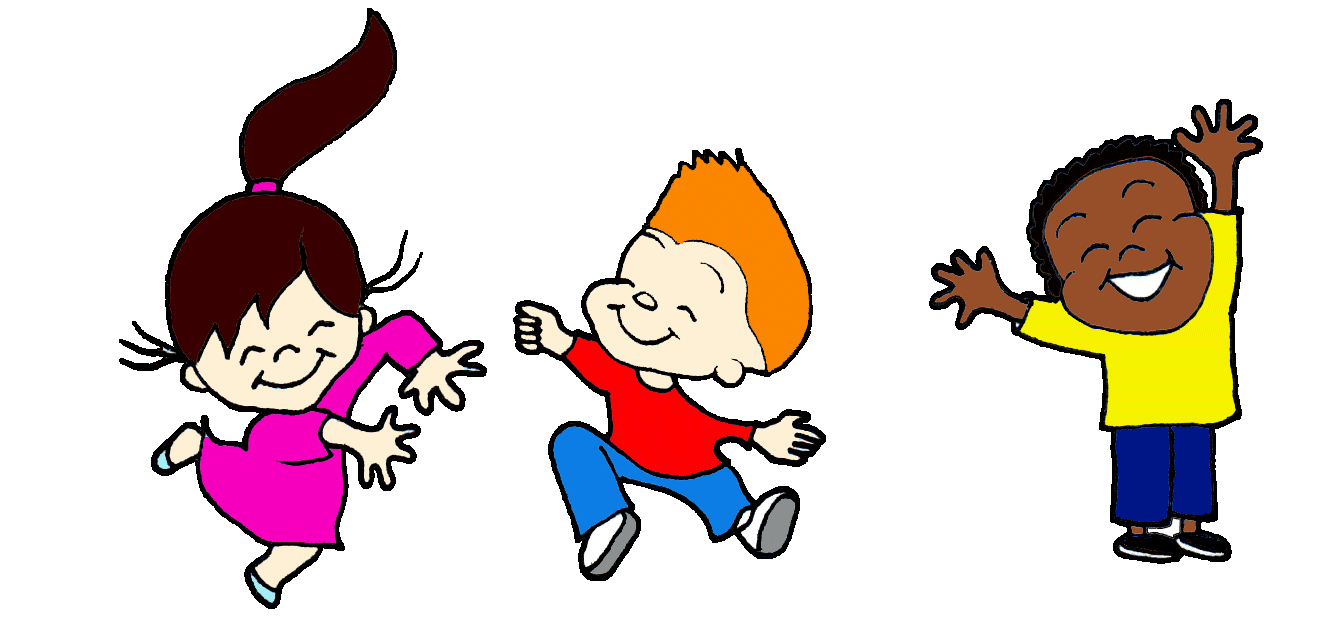 Сегодня мы с вами поговорим о вежливых словах, о вежливости, о доброте, о культуре.
Вы растёте, вас ждёт впереди много интересных дел. Пройдёт время, вы окончите школу, станете строителями, агрономами, врачами, учителями. Но кем бы вы не стали, прежде всего, вы должны вырасти по-настоящему хорошими, культурными людьми, добрыми, отзывчивыми, смелыми, вежливыми, милосердными. Этому надо учиться с детства.
Вежливость, честность, доброта радуют людей и делают их стойкими, взаимоотношения людей лучше, понятней.
Мы беседу поведём.  О словах  важных, дорогих, отважных, добрых, замечательных, скромных и влиятельных.
В небе красивый закат догорал,Ласковый ветер с травою играл,Суслик сказал: - Уважаемый крот,День угасает и ночь настаёт,Скоро взойдёт золотая луна…Доброй вам ночи. Спокойного сна.
Слон муравью уступает дорогу;- Доброе утро! Спешим понемногу?А муравей: - Ах, спасибо, спешу.Как вы любезны! Прощенья прошу.
Назовите эти слова.
«Коробка ощущений». С одной стороны в коробке - мягкий пушистый предмет, с другой – колкий
Что ты почувствовал, когда его гладил?
Ребята, вот так и слова добрые и злые, их можно не только услышать и почувствовать добрые, вежливые слова приятны для каждого человека, а грубые, злые слова обижают человека, делают ему больно.
А теперь проверим, знаете ли вы правила культурного поведения. Будьте внимательны.
Представьте себе, что вы едете в автобусе! Все места заняты.

Остановка (входят девочка и “старушка” в очках с палочкой). Ребята, как следует поступить?
Одна девочка жаловалась возмущённо маме: “Во дворе мальчишка такой невежливый – зовёт меня Танька”. – “А ты как его зовёшь?” - спросила мама. “Я его вообще никак не зову. Я ему просто кричу: “Эй, ты!” - ответила Таня.
Права ли Таня? Как думаете, ребята? 

Мальчик радостно и громко обращается к товарищу.
 Мишка, здорово!
Привет.
 Ты не знаешь, будут сегодня занятия в кружке? А то Петька мне говорил да, а Витька говорит нет.
Как культурно обращаются к друзьям?
По улице шли двое прохожих: одному 62 года, другому 8 лет. У первого в руках было 5 предметов: портфель, 3 книги и большой свёрток. Одна книга упала. “У вас упала книга”, - закричал мальчик, догоняя прохожего. “Разве?” - удивился тот. “Конечно. У вас было 5 предметов: 3 книги, портфель и свёрток, а теперь осталось 4 предмета”, - объяснил мальчик.
“Я вижу, что ты хорошо знаешь математику, - сказал прохожий, с трудом поднимая книгу. – Но, однако, есть правила, которые ты ещё не усвоил”.
Что должен был сделать мальчик?
Мальчик крикнул прохожему: “Скажите, сколько сейчас часов?” Обращаясь к прохожему, мальчик допустил четыре ошибки. Какие?  Ваше мнение.

(Спросить: “Скажите, пожалуйста, который час?” Не “часов”, а “который час?” После ответа надо сказать: “Спасибо!” Не кричать)
Тротуар ему не нужен,Расстегнувши воротник,По канавам и по лужамОн шагает напрямик!Он портфель нести не хочет,По земле его волочит.Слез ремень на левый бок.Из штанины вырван клок.Мне, признаться, неприятно –Что он делал?Где он был?Как на лбу возникли пятнаФиолетовых чернил?Почему на брюках глина?Почему фуражка блиномИ расстегнут воротник?Кто он, этот ученик?
«Неряха»
Культурный человек, прежде всего, аккуратен в одежде. Он знает, как нужно одеваться в разных случаях, чего не скажешь о герое стихотворения
 В. Лившица “Неряха”.
Опишите ситуацию
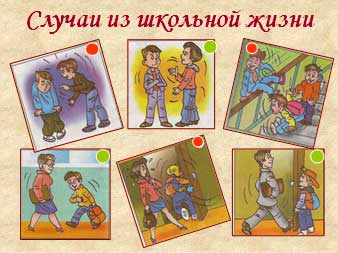 Игра «Это я, это я, это все мои друзья»- Предлагаю отгадать весёлые загадки. Эти загадки особенные. Если учат добру и вежливости, то в ответ надо хором сказать: «Это я, это я, это все мои друзья!»
Кто из вас, проснувшись бодро,«С добрым утром!» скажет твёрдо?
У кого у вас в порядкеСумка, книжки и тетрадки?
Кто из вас молчит как рыбаВместо доброго «спасибо»?
Кто из вас, скажите, братцы,Забывает умываться?
Кто из вас в трамвае тесномУступает старшим место?
Кто быть вежливым желает,Малышей не обижает?
Прошу вас хором заканчивать начатые мной фразы:
Растает даже ледяная глыбаОт слова теплого …
Зазеленеет старый пень,Когда услышит …
Мальчик вежливый и развитыйГоворит при встрече …
Когда нас бранят за шалости,Говорим …
И во Франции, и в ДанииНа прощанье говорят …
Спасибо за внимание!!! 
Хорошего дня и будьте вежливыми с окружающими и всегда помните о правилах поведения в общественных местах.